DZIEŃ BHP GOTOWI, BY PRACOWAĆ BEZPIECZNIE! POMOŻESZ NAM PRZYSPIESZYĆ PRZYGOTOWANIA? 30 marca 2022 r.
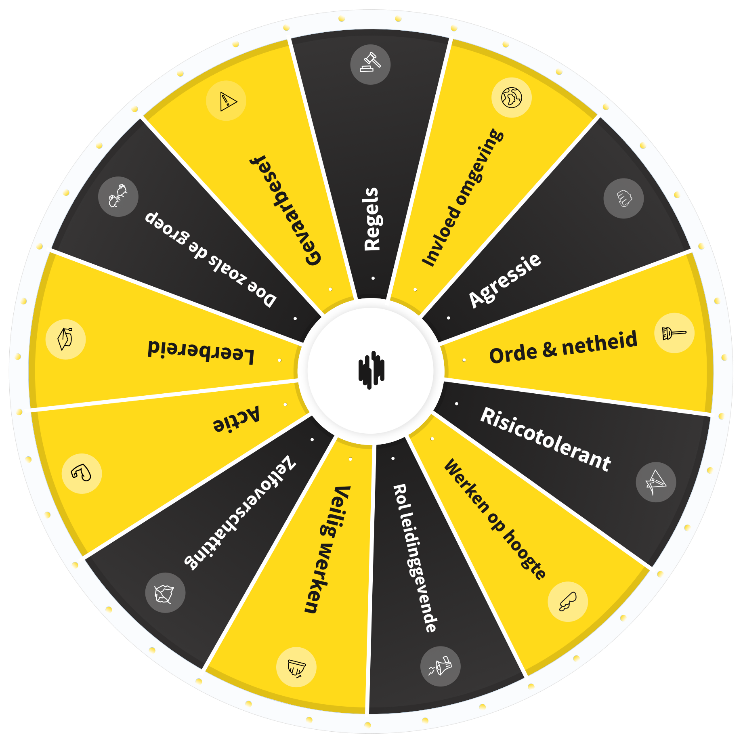 ROZPOCZNIJ PREZENTACJĘ
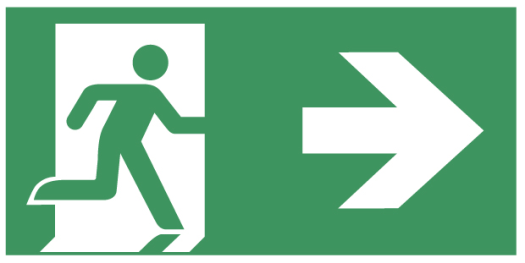 Czy wiesz, gdzie znaleźć wyjście awaryjne?


Czy znasz miejsce zbiórki dla tego budynku lub dla lokalizacji projektu?
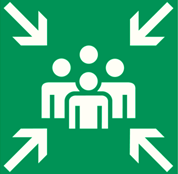 Gotowi, by pracować bezpiecznie! Pomożesz nam przyspieszyć przygotowania?
DZIEŃ BHP 2022
Wprowadzenie: jak możemy poprawić nasze postrzeganie bezpieczeństwa? 
Jesteśmy przekonani, że można to osiągnąć poprzez nadanie bezpieczeństwu bardziej osobistego charakteru i poprzez komunikację ze sobą, na przykład poprzez wykorzystanie „akceleratora WAVE”. 
Animacja
„Gotowi, by pracować bezpiecznie! Pomożesz nam przyspieszyć przygotowania?”
Objaśnienia do gry

Gra

Ocena i opinie
Gotowi, by pracować bezpiecznie! Pomożesz nam przyspieszyć przygotowania?
Wprowadzenie
Jak możemy poprawić nasze postrzeganie bezpieczeństwa?
Zbyt często temat bezpieczeństwa jest nadal traktowany jako coś, co należy szybko odhaczyć na spotkaniach, przy czym uwaga skupia się zazwyczaj na „innych” i trudnych aspektach bezpieczeństwa. Ważniejsze jest jednak omówienie zachowań związanych z bezpieczeństwem, aby uzyskać wgląd w to, co kieruje nami w kwestii bezpieczeństwa. 
Omówienie bezpieczeństwa w miejscu pracy w oparciu o różne tematy (zasady WAVE – wartości i kluczowe zagrożenia). Uzyskanie wglądu we wzajemne motywacje i osobiste dylematy przez udzielenie odpowiedzi na pytania dotyczące (wzajemnych) zachowań w zakresie bezpieczeństwa.
Gotowi, by pracować bezpiecznie! Pomożesz nam przyspieszyć przygotowania?
Animacja
„Gotowi, by pracować bezpiecznie! 
   Pomożesz nam przyspieszyć przygotowania?”

Objaśnienia do gry
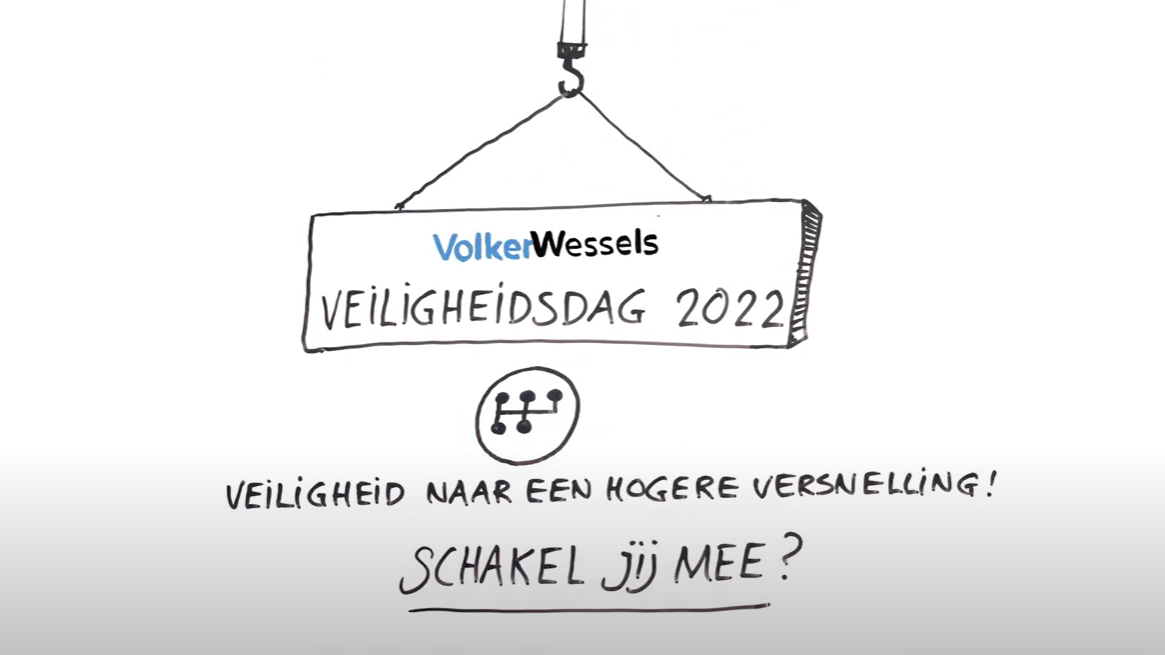 Gotowi, by pracować bezpiecznie! Pomożesz nam przyspieszyć przygotowania?
[Speaker Notes: Ta animacja jest dostępna w różnych wersjach językowych na dedykowanej stronie internetowej: https://www.volkerwessels.com/veiligheidsdag_2022

Jeśli animacja nie otwiera się z obrazka, możesz skopiować i wkleić ten link do przeglądarki: https://youtu.be/Bu6mXNeaNCg
UWAGA: ZAWSZE UŻYWAJ PRZEGLĄDARKI CHROME]
Gra
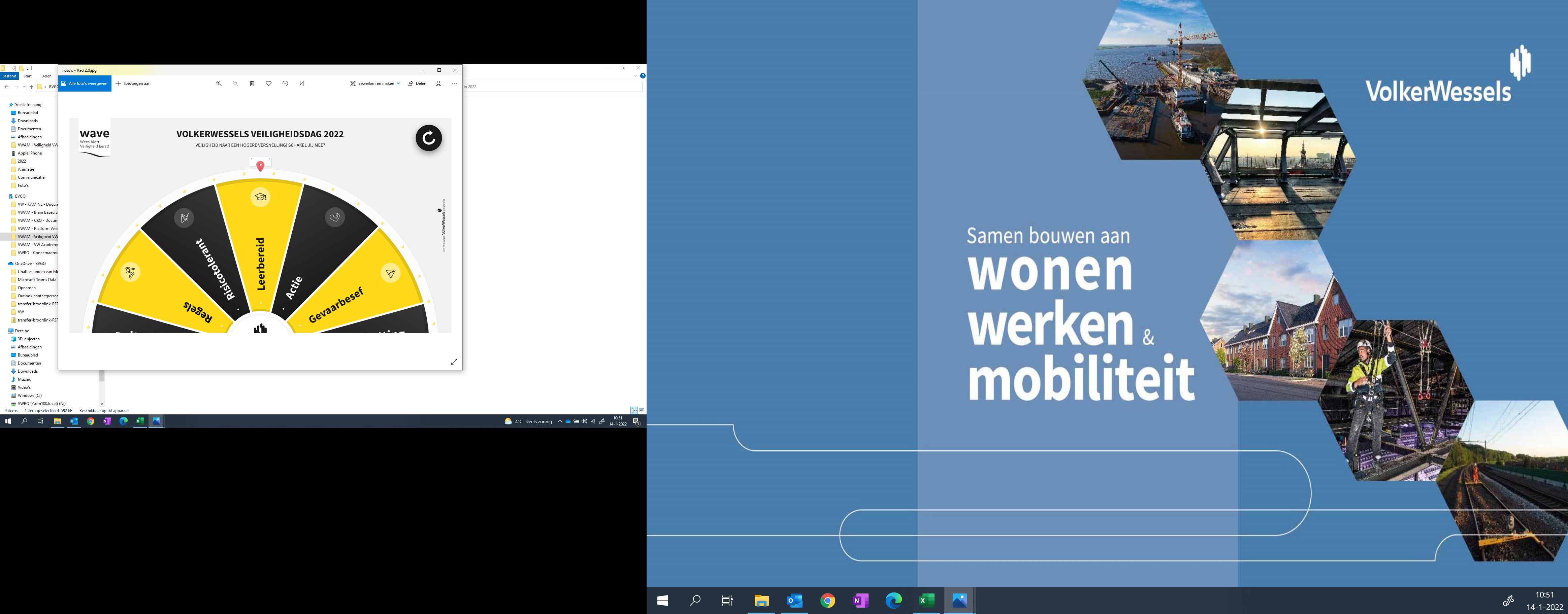 Zagrajmy razem w grę!
Gotowi, by pracować bezpiecznie! Pomożesz nam przyspieszyć przygotowania?
[Speaker Notes: W grę można grać za pośrednictwem adresu: https://veiligheidsdag2022.volkerwessels.com/ lub klikając w grafikę. !! UWAGA: ZAWSZE UŻYWAJ PRZEGLĄDARKI CHROME
Nazwa użytkownika w wersji niderlandzkiej: Veiligheid2022
Nazwa użytkownika w wersji angielskiej: Veiligheid2022_ENG
Nazwa użytkownika w wersji polskiej: Veiligheid2022_PL
Nazwa użytkownika w wersji tureckiej: Veiligheid2022_TUR
Nazwa użytkownika w wersji rumuńskiej: Veiligheid2022_ROE
Nazwa użytkownika w wersji niemieckiej: Veiligheid2022_DUI
Nazwa użytkownika w wersji bułgarskiej: Veiligheid2022_BUL
Nazwa użytkownika w wersji portugalskiej: Veiligheid2022_PT
Hasło dla wszystkich wersji: Versnel

Można je również znaleźć w podręczniku instruktora. Można ją również znaleźć na dedykowanej stronie internetowej: https://www.volkerwessels.com/veiligheidsdag_2022]
Ocena i opinie
Jak Ci się podobała wspólna gra?
Czego się z niej nauczyłeś(aś)? Wymień coś, czego nie wiedziałeś(aś) dziś rano o swoim koledze.
Co zrobisz inaczej jutro w pracy?
Gotowi, by pracować bezpiecznie! Pomożesz nam przyspieszyć przygotowania?
[Speaker Notes: Ocena: przedyskutujcie ze sobą pytania zawarte w arkuszu. 

Opinia zwrotna: przygotuj krótkie podsumowanie dnia i wyślij je na adres veiligheid@volkerwessels.com wraz ze zdjęciem]
GOTOWI, BY PRACOWAĆ BEZPIECZNIE! POMOŻESZ NAM PRZYSPIESZYĆ PRZYGOTOWANIA?
Gotowi, by pracować bezpiecznie! Pomożesz nam przyspieszyć przygotowania?